أوراق عمل وحدة
يظهر معرفة ومهارة في التصميم والخياطة والنسيج
الدرس 22
قص ولزق مراحل الكي بطريقه مرتبه
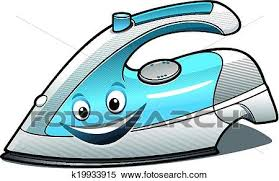 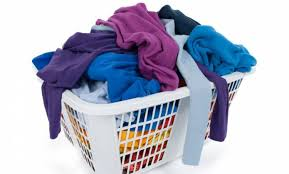 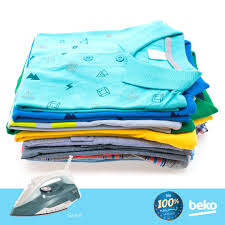 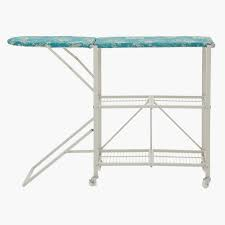 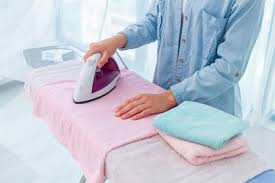 1
2
4
3
5